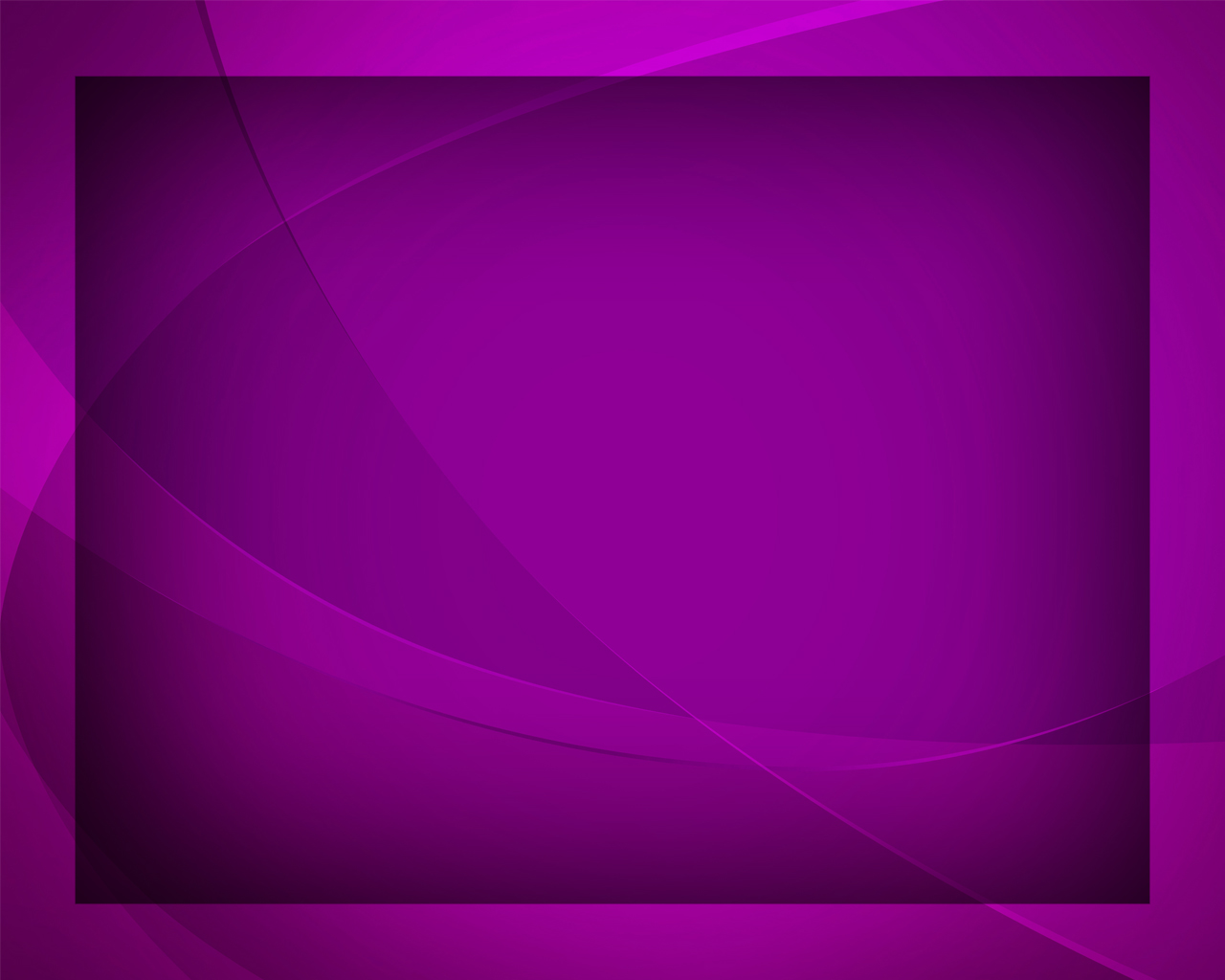 Слышу голос Иисуса
Гимны надежды №254
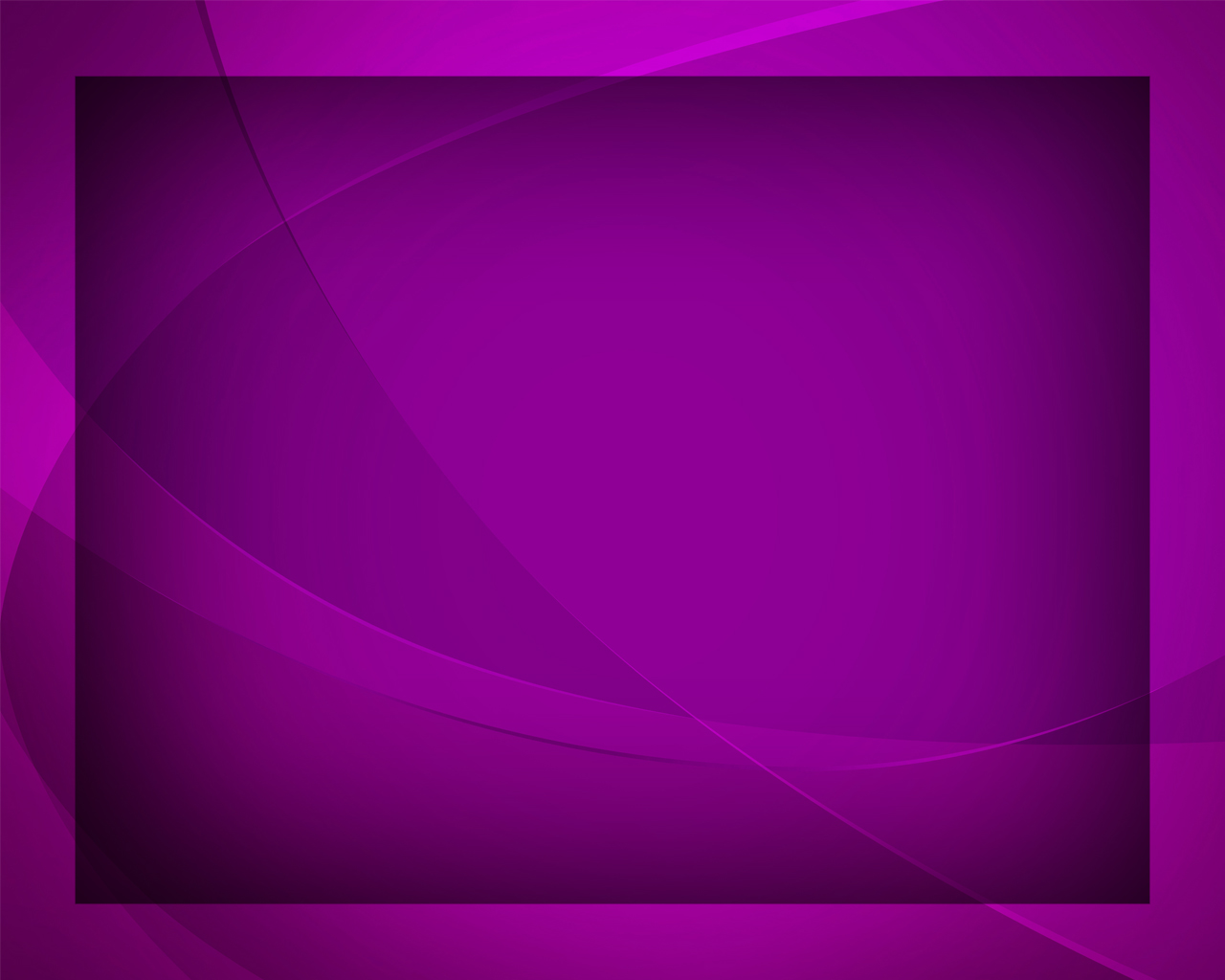 Слышу голос Иисуса,
Слышу голос Иисуса,
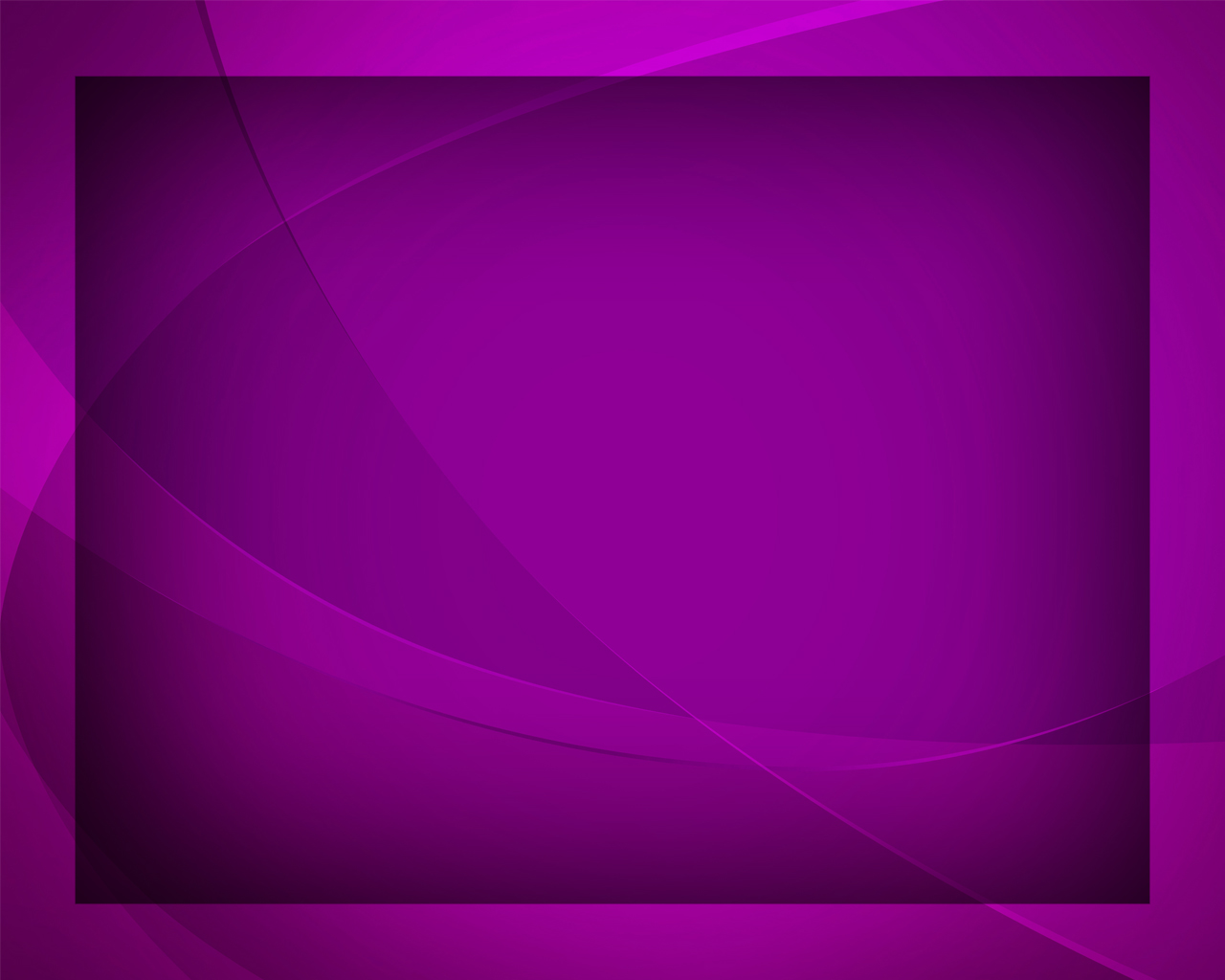 Слышу голос Иисуса: 
«Приходи и следуй ты за Мной».
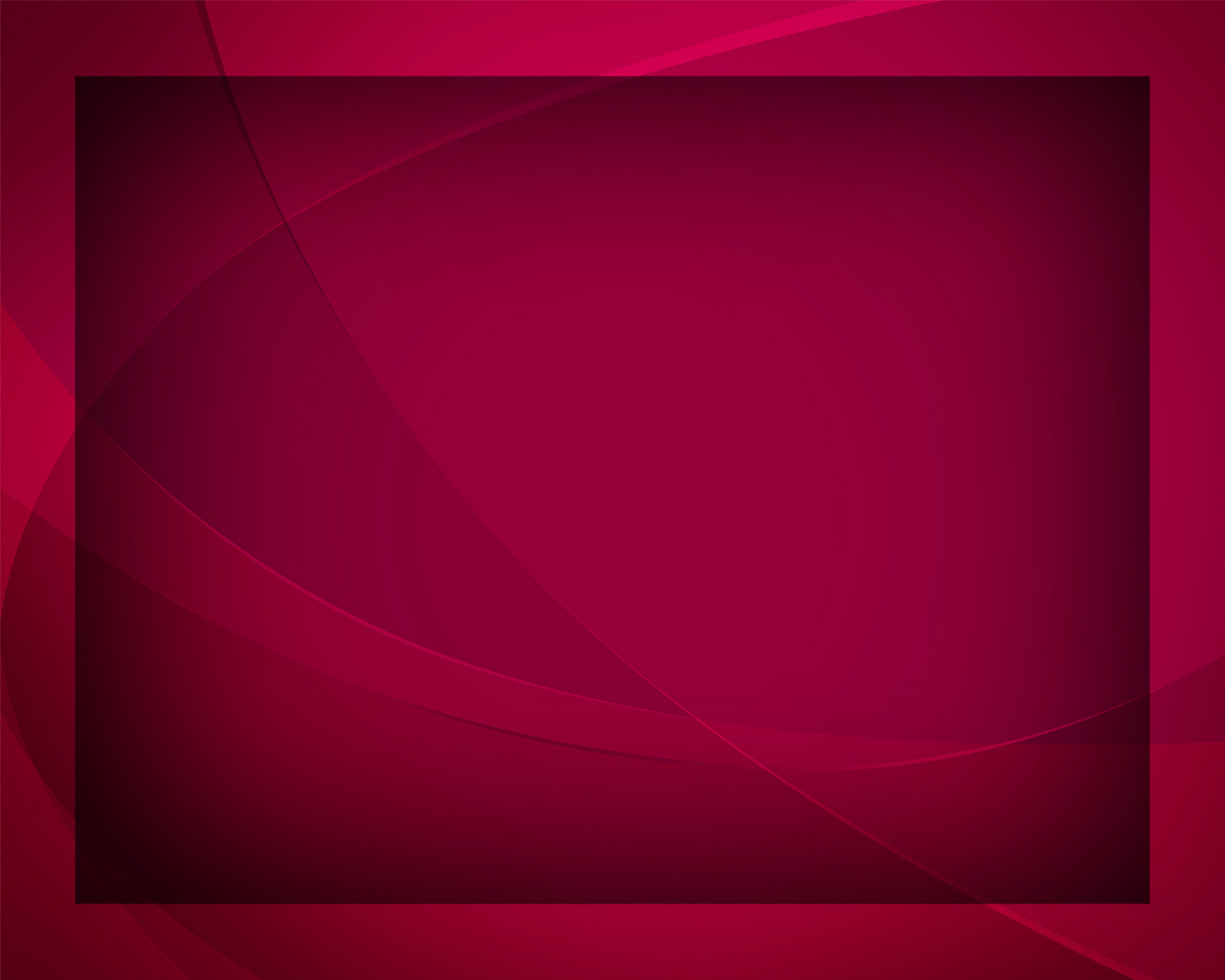 Я иду к Тебе, Спаситель, 
Я иду к Тебе, Спаситель,
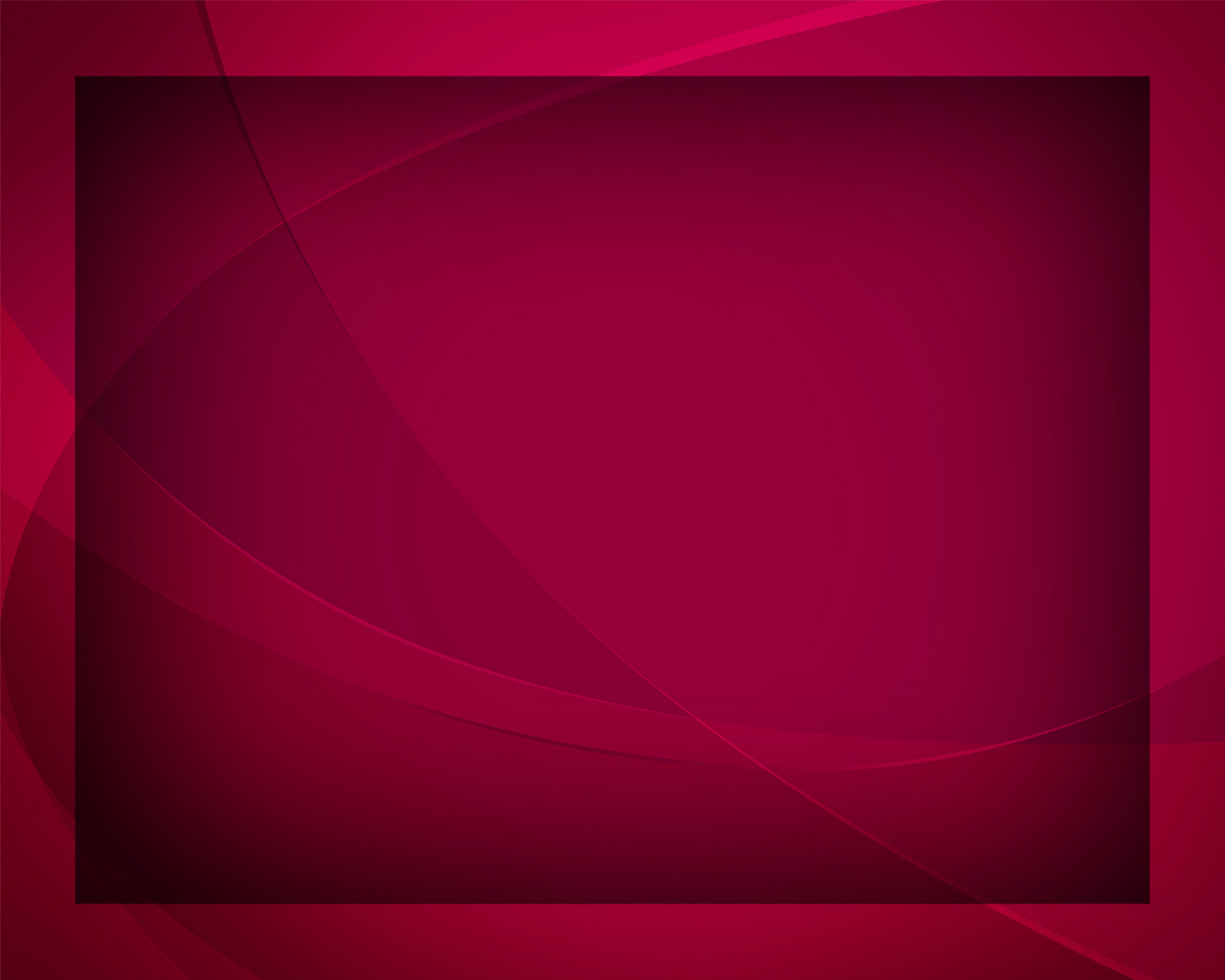 Я иду к Тебе, Спаситель, 
Я Тебе вверяю жизнь мою.
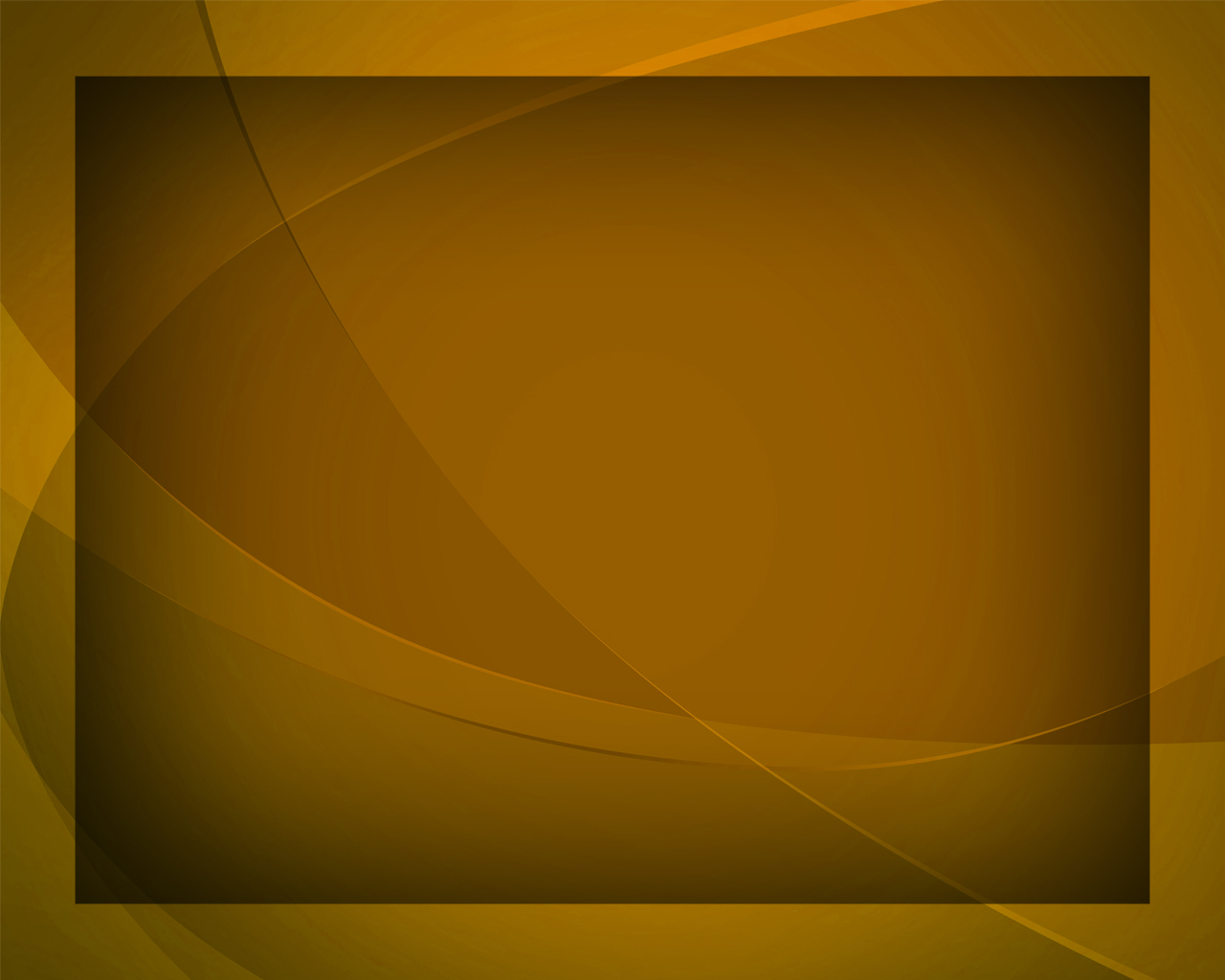 Будь покровом 
и защитой, 
Будь покровом
 и защитой,
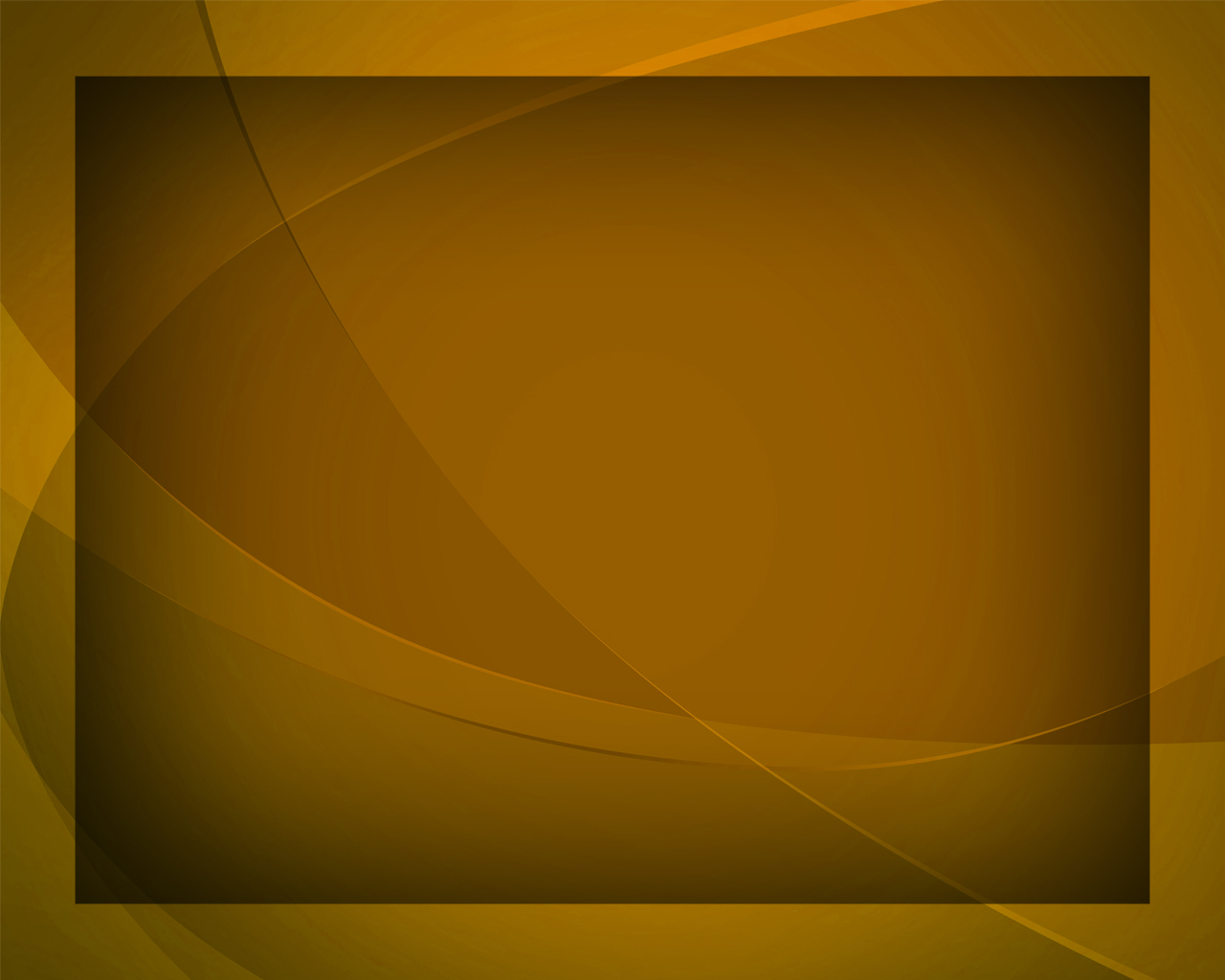 Будь покровом 
и защитой, 
От невзгод и бурь меня укрой.
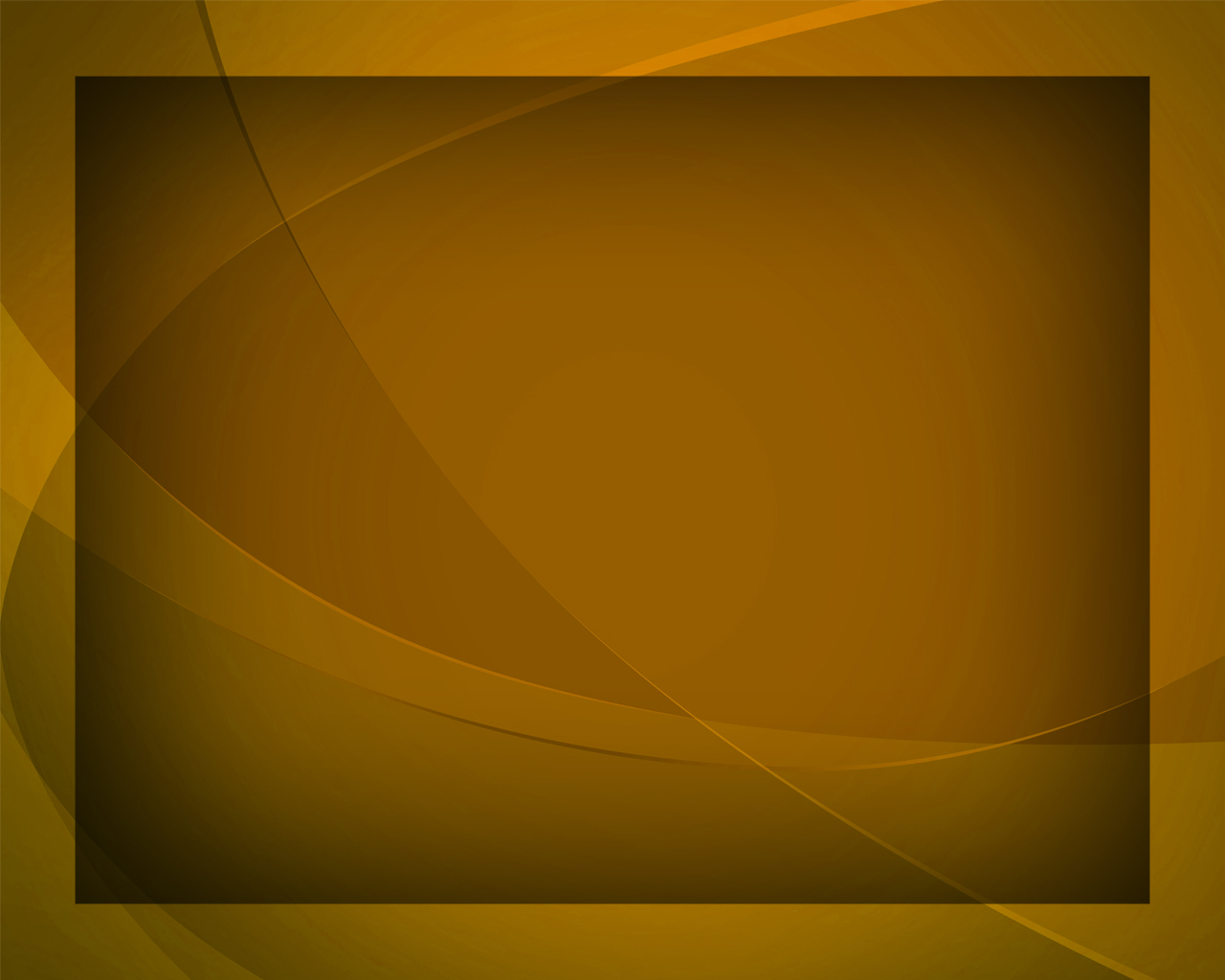